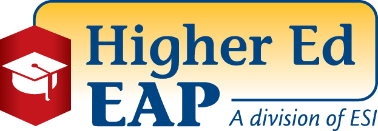 Your Higher Ed EAP Benefits
800-252-4555 | www.HigherEdEAP.com
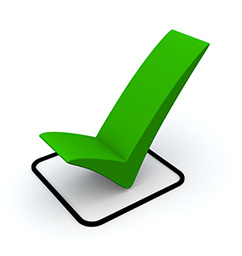 It’s a Fact!
In today’s complex world, balancing work and life issues is more challenging than ever.

Higher Ed EAP has over 30 years’ experience helping our Members with life’s challenges.

Big or small, we can help!
[Speaker Notes: We all face issues in life that we can use help with

That’s why your employer is proving you the ESI Higher Ed employee assistance program – to help deal with the issues that confront us all.

ESI has been in the Problem Solving business for more than 30 years now

So whether your issue is big (drug…mental health) or small (daycare/childcare…minor distractions)…we can help.]
Confidentiality
All contacts and records are confidential – except when required by law to disclose:
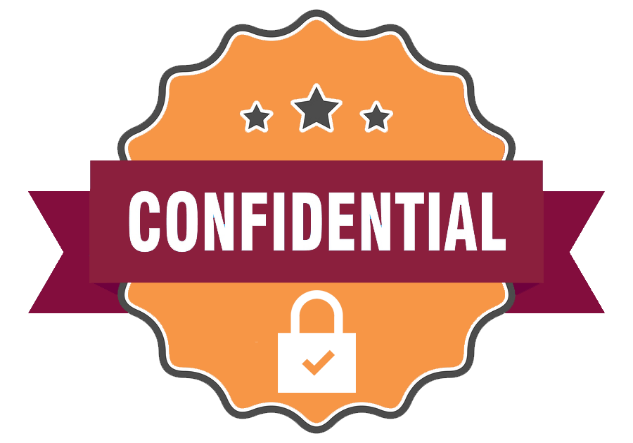 Threats of Harm to Self or Others

Child or Elder Abuse
[Speaker Notes: And we do all of it while remaining completely confidential.  Your organization does not know when you have contacted us by phone or gone to the website.  

And perhaps most important …..Your call is confidential.  

All records are confidential unless there is some sort of threat to you or someone else.

We let employers know how many people use the program, so that they are comfortable that employees are using the program.  But that’s all.  We don’t share your name with anyone (spouse, coworker).]
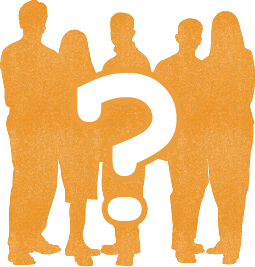 Who’s covered?
You & family members living in your home

Dependent children up to the age of 26
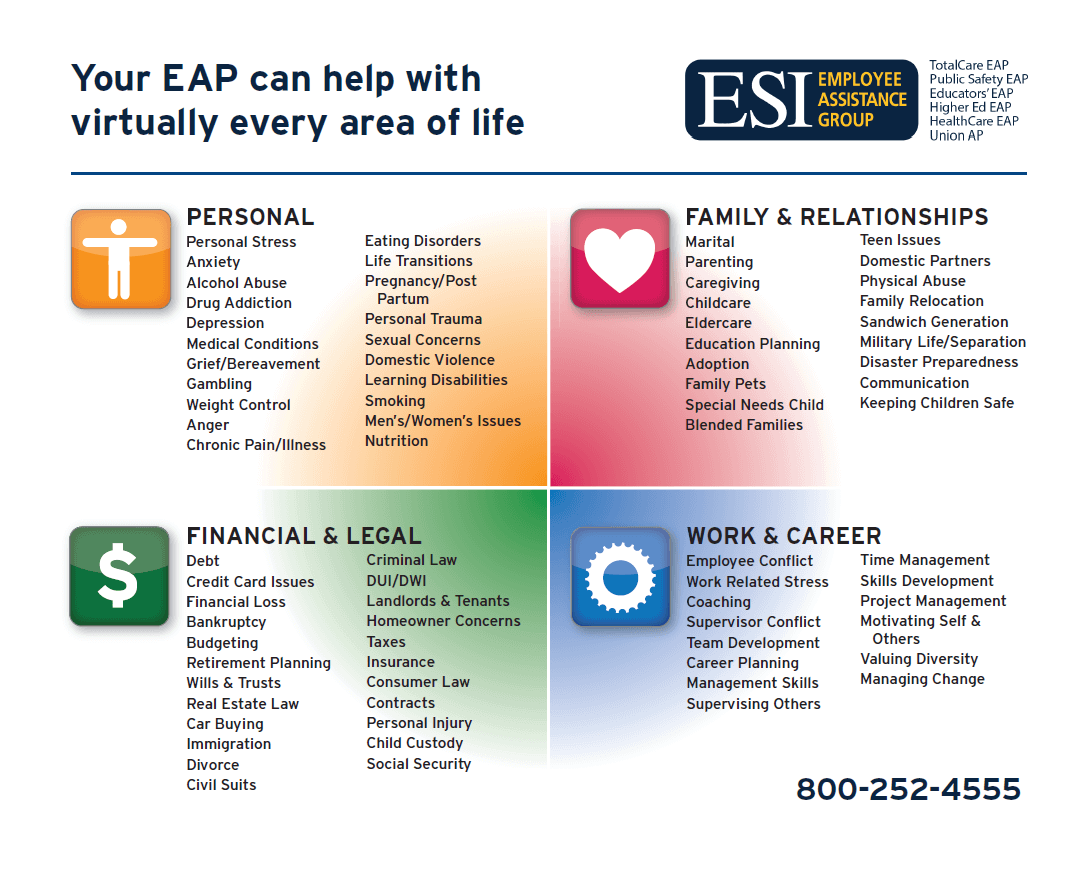 [Speaker Notes: Let’s talk about the life issues that we all face…what you have here is a menu of topics that we can help you address.  We have divided them into 4 general categories.  Within each of those categories there are dozens of issues that can flare up and cause a problem.  We can help with all of these.

The problems we encounter fall in four overall categories

Personal Issues such as stress, addiction or depression

Family issues such as marital problems, child or elder care, or for the two thirds of us who have a pet….some problem with the family pet

We all are too aware of financial issues today….debt and mortgage problems that are all too prevalent

And we all face issues in our work and career.

Your Higher Ed EAP has solutions to help with each and every one of these issues.]
Free, confidential, employer-provided benefit to assist employees and family members with:
Counseling
Peak Performance Coaching
Resources and referral
Consultation
Training
Information
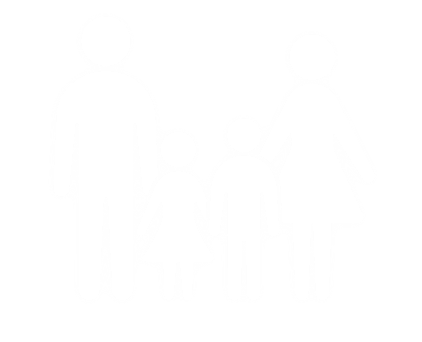 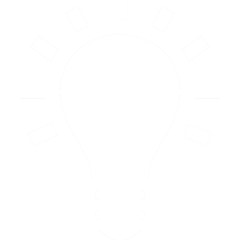 Solutions to address a full range of life issues
[Speaker Notes: Keep in mind that this a free, confidential …and provided by your employer. You do not contribute to this at all.  You should consider this as part of your compensation package.  It is a very robust program that includes…..
Counseling, a variety of resources including referrals and consultations, a variety of training, research and a wealth of information.


ESI has solutions to address a full range of life issues 

We are going to talk about some of these next….]
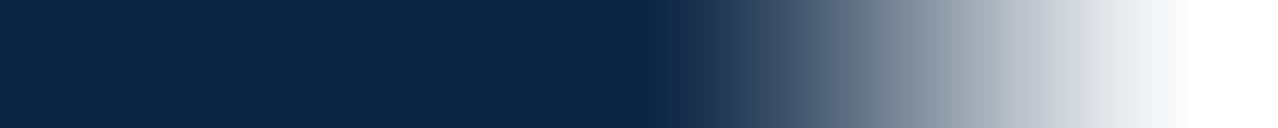 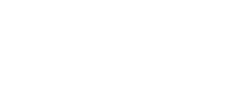 Telephonic Counseling
Ongoing telephonic counseling 
24/7 access to Masters and Ph.D. clinical counselors 
Counselors assess the issues you may be facing
In-the-moment support and information
Referral to appropriate local resources
[Speaker Notes: Let’s talk about what to expect when you call the EAP.  And remember you can call about any issue that you’re facing.

Call is answered by a Masters or Ph.D. clinical counselor – no screener….masters/ph.d level counselor answering the phone

Counselor reviews EAP Privacy Policy to ensure confidentiality

Counselor conducts a Risk Assessment (makes sure you are safe, if applicable)

Counselor works with you to get an understanding of your problem

Counselor works with you on a customized plan]
Face-to-face Counseling
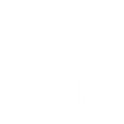 Our staff counselors provide a referral to a licensed counselor close to your home or work
You and your family members are eligible for up to 3 face-to-face sessions per issue per year
Each caller is matched to the most appropriate provider
Coordination with your health insurance provider if additional sessions are needed outside of the EAP model
[Speaker Notes: BE SURE TO ADJUST THE NUMBER OF FACE TO FACE VISITS TO WHATEVER MODEL THE CLIENT HAS SIGNED UP TO RECEIVE (up to 3 , 5 etc.)

And because we have over 40,000 counselors and work-life providers available, whether you want to see someone close to work or close to home, we can find a counselor that is convenient for you.]
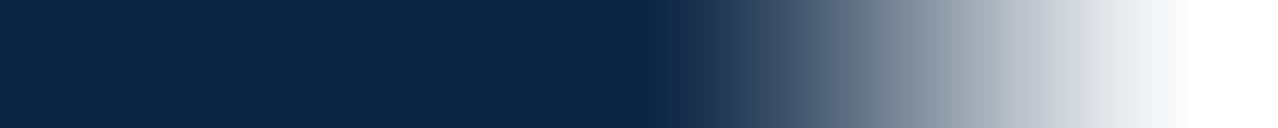 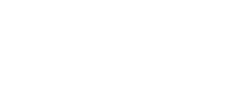 Legal Benefit
Designed to help you with personal legal issues
Wills, Traffic Violations, Divorce, Custody and more
There is no charge for your initial phone consultation (up to 30 minutes)
If you need to hire an attorney, the billable hourly rate is discounted by 25%
Entire legal library on the EAP website which includes: Will and Power of Attorney templates, contract samples and more
The legal benefit is not available for issues related to employment or medical concerns
[Speaker Notes: Your Higher Ed EAP offers a wealth of work-life benefits including a legal benefit.

We can help with wills, traffic violations divorce, custody questions and more.  

There is no charge for your initial phone consultation (up to 30 minutes)

There is an entire legal library available on the EAP website which includes wills and power of attorney templates, contract samples and more.

NOTE>>>>the legal benefit is not available for issues related to employment, corporate law or medical concerns.]
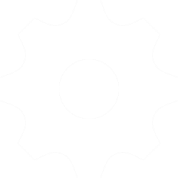 Child & Elder Care Benefit
Child Care Referrals
Family Daycare, before and after school care, in-home  nanny agencies and day camps
Elder Care Referrals
In-home care, day care and social programs, transportation, housing options and care managers
Self-help resources on the Member site that includes a collection of locators, articles and tools
[Speaker Notes: Refer to the slide]
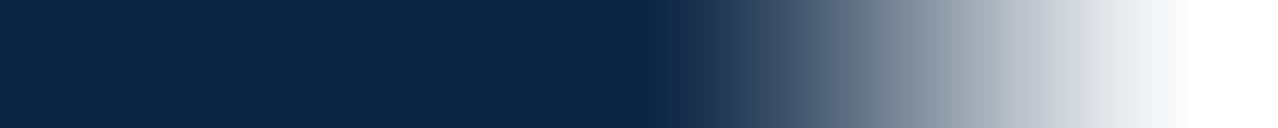 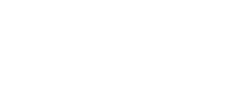 Higher Ed EAP Specialized Benefits
Adoption:  An adoption counselor assists the Member through the various stages and types of adoptions.


Special Needs: Resource assistance for Members who have a child with special needs.
[Speaker Notes: Adoption: We will refer you to an adoption counselor who will contact you by phone and answer any question you may have as you go through the process. This benefit includes consultation, resources, referrals and follow up with our experienced adoption specialists.

Special Needs: You will work with one of our specialists who will help provide resources, and support for caregivers who have a child with special needs.]
Personal Assistant
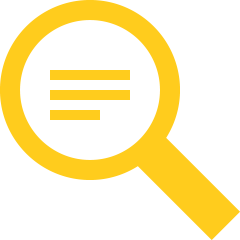 Assists Members searching for local community resources and solutions
Scholarship and financial aid resources
Real estate and rental issues
Home-based service needs
Support groups
Summer camp options
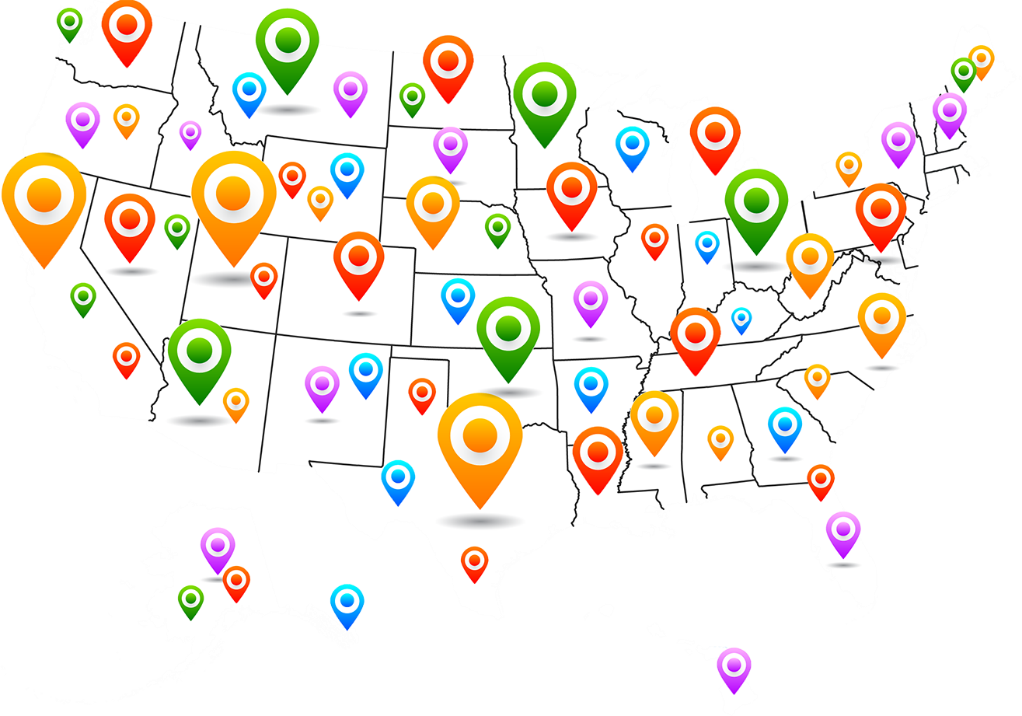 [Speaker Notes: You can access this benefit by calling the 800 number …or by going to the website and clicking on the personal assistant yellow button and making contact through email. 

We are all busy at work don’t always have time to make and receive calls during the workday – having someone do the leg work for you is a great place to start – with resources]
Online Training and Coaching
1,000+
400+
2,700+
900+
300+
2,700+
700+
[Speaker Notes: Balancing Life at Work and at Home
Senior Counselors and SPHRs work with Members on making the most of family life while learning to succeed at work.

Resilience Coaching Senior Counselors and Wellness Coaches work with you to recognize your personal strengths and improve your resilience as you face life challenges.  Coaches will also direct you to specific ESI online trainings to assist in the coaching process.

Effective Communication Coaching Senior Counselors work with you in developing key communication skills, such as understanding the communication process, sending clear and consistent messages, and listening to understand. 

Home Purchase Coaching available 
Certified Financial Coaches help Members with the home buying process, credit and financing basics, and avoiding delinquency and foreclosure.

Certified Student Debt Coaching 
Certified Student Debt Coaches help Members to address issues around student loans, including Federal Student Loan types, repayment plans, deferment and forbearance, loan discharge and default, rehabilitation and consolidation. 
Yoga & Relaxation Coaching for BeginnersWellness Coaches assess Member needs, provide support and refer to the appropriate yoga, relaxation  or meditation training program. Coaching includes one-on-one telephonic coaching and support.

Workplace Conflict Coaching - (available July, 2018)
Senior Counselors and SPHRs guide Members on strategies to adopt interpersonal methods to resolve conflict.

Retirement Coaching 
Coaches help you navigate the practical,  emotional, and budgeting  aspects surrounding your retirement decisions.

Succeeding as a Supervisor Coaching  
Senior Counselors and SPHRs work with supervisors on key management concepts for achieving organizational goals and developing and empowering employees.

Personal Skills: Dozens of courses  and hundreds of articles to improve personal performance and achieve work and life balance.  Few titles:  Emotional Intelligence, Workplace Diversity, Improving Mindfulness…advanced Excel courses

Over 200 Personal Finance and Investing courses. Also courses on identity theft and things to keep in mind when buying or selling a house.]
Variety of Video Formats
Key features include:
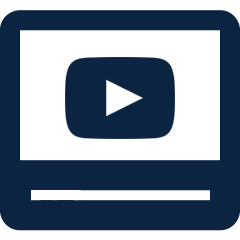 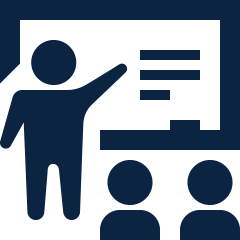 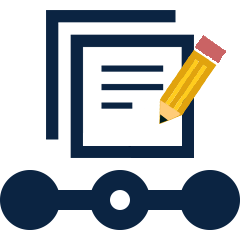 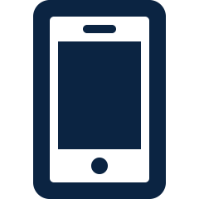 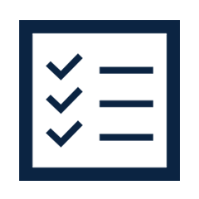 Video based 
content
Variety of formats (role play, presentation, newscast styles)
100 new titles added each month
Mobile friendly, available anywhere, any device, anytime
Course length varies. Training length ranges from 3-min to over 60 depending on learning need.
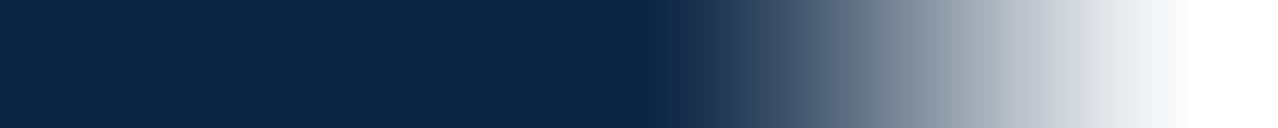 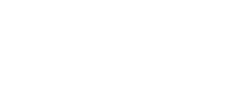 Financial & Debt Benefit
Budgeting
Debt counseling
Financial planning referrals
Self-help resources on the Member site that include a collection of calculators, budget templates, financial forms and more!
[Speaker Notes: Refer to the slide

We can help with all kinds of budgeting…whether for everyday life, college educations or retirement.]
Personal Finance & Education Center
More than 200 online courses covering a wide range of money issues available at your convenience: 

Financial basics - budgets, savings, debt, credit
Financial planning for today and tomorrow’s needs 
Goal setting & saving for the future: retirement, home buying, education 
Understanding and dealing with debt; getting out of debt

Investing – stocks, bonds, funds, creating balanced portfolios and managing risk
[Speaker Notes: More than 200 online courses covering a wide range of money issues available at your convenience: 

Financial basics - budgets, savings, debt, credit
Financial planning for today and tomorrow’s needs 
Goal setting & saving for the future: retirement, home buying, education 
Understanding and dealing with debt; getting out of debt
Investing – stocks, bonds, funds, creating balanced portfolios and managing risk]
Self-Help Resources
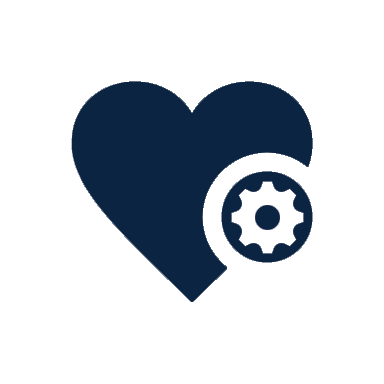 Entire online library of problem-solving resources:
Assessments:  Stress, mental health issues, financial fitness, cardiac risk, diabetes risk and well-being
Calculators:  Financial, tax-related, Social Security, insurance, debt, investing and more
Tools:  Legal templates, financial forms and more
Video Library: Extensive library on medical problems, mental health, wellness, nutrition, parenting and more
Expert Articles: Thousands of expert articles dealing with hundreds of issues; parenting, health and medical issues, legal matters and more
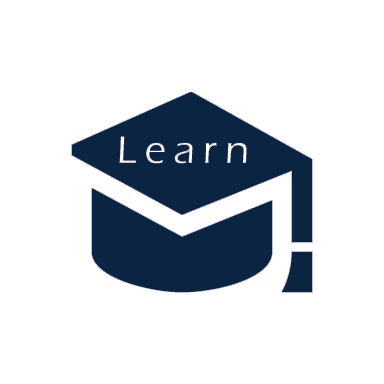 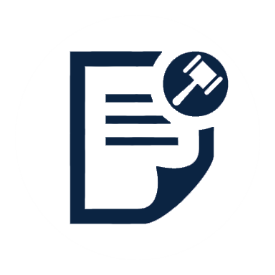 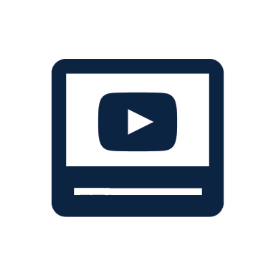 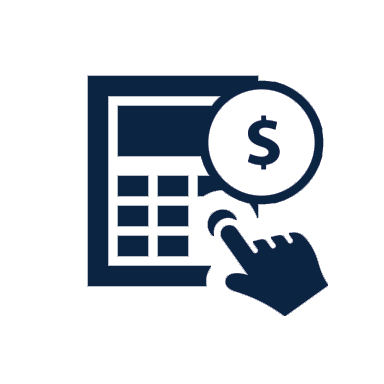 [Speaker Notes: Our Information Resource benefit is more than just a website.  It provides an entire library of problem solving resources including….
Assessments….examples
Calculators…there are over 100 different calculators on our website for a wide variety of topics (one for figuring our how much of a mortgage I can afford)
Tools…one of the most popular is for an uncomplicated will.
Extensive video library…over 2000 videos from well credentialed, well vetted sources.
Expert articles again from well credentialed well vetted sources.]
Wellness Center and Lifestyle Benefits
Includes information and tools covering diet, stress,   smoking and fitness
Resources include:
Individual Health Risk Assessments
Hundreds of articles and videos
Training materials
Discounted nutrition counseling, weight loss, fitness club memberships
[Speaker Notes: The Wellness Center has a wealth of resources dedicated to all areas of health and wellness.

The cornerstone of our Wellness Center is the General Health Risk Assessment. When a member completes the assessment, they click submit and they immediately get a comparison of their actual age based on their birthday and their virtual age…based on how they answered the questions…and they will get recommendations on how they can improve their situation.

There is also an area for health related discounts:
We have discount arrangements with Jenny Craig and Nutrisystem
Apex Nutrition/Fresh Fit Life - Receive a free online nutrition analysis with feedback on eating and lifestyle habits. Individualized nutrition plans are available to purchase.
LA Fitness Discounts.]
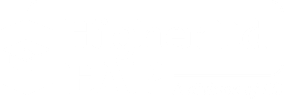 Higher Ed Specific EAP Resource Centers
Six information centers for Higher Education
Student Problems & Issues
Campus Issues: Risk Management & Prevention
 Social Media for Higher Ed
Grants, Fellowships & Awards
Tech Tools for Higher Ed
Classroom Management, Pedagogy, & Teaching Resources
Content to help relieve the most common work stressors
Centers cover areas ranging from Campus Management to Student Problems and Issues
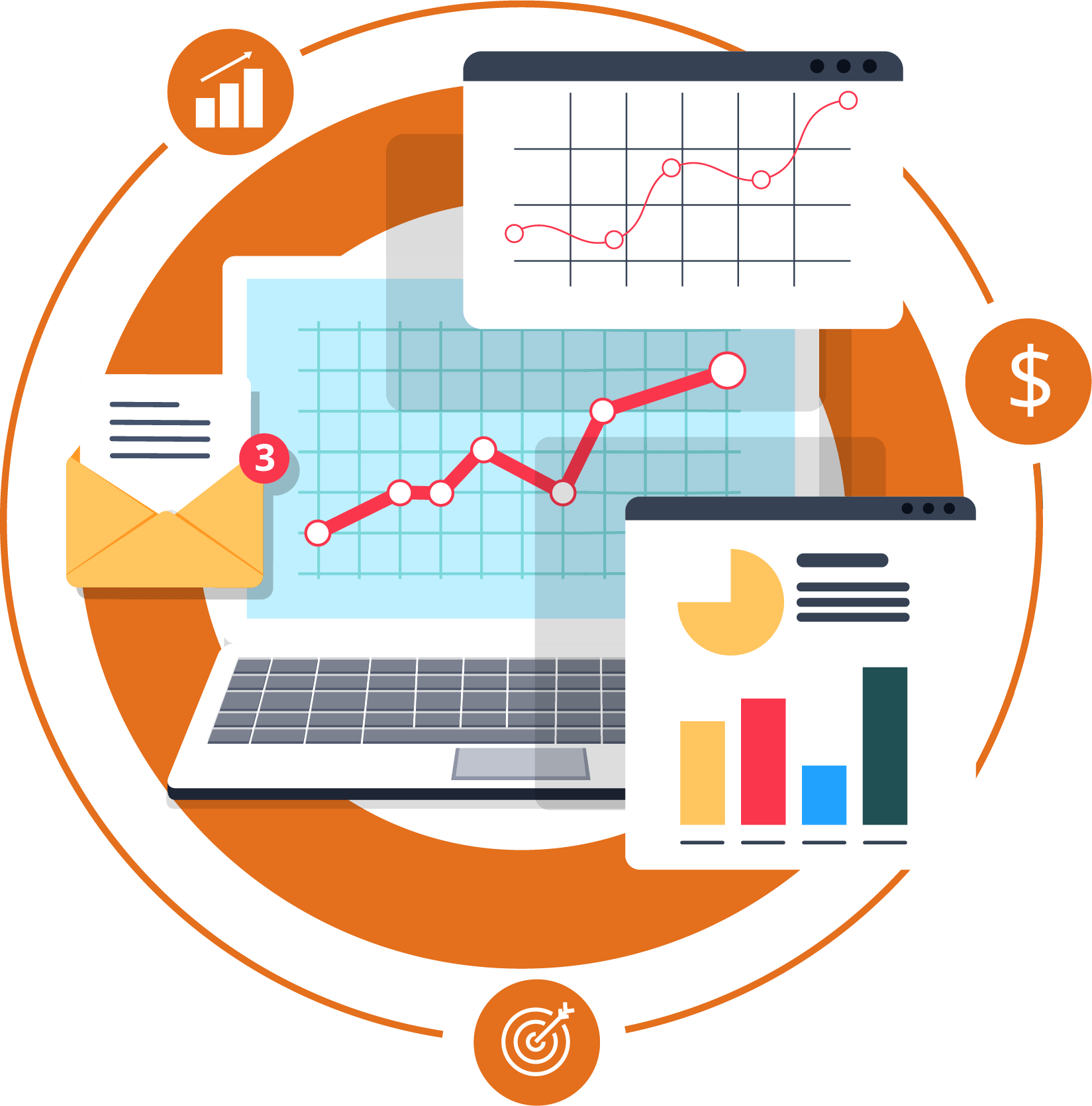 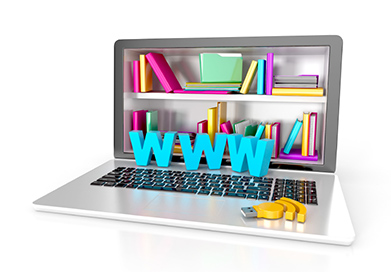 Higher Ed EAP Resource Centers
Career and Education Resources
This resource is intended to help parents and their children access some of the best online resources for career planning and exploration, finding and learning about colleges and other higher learning alternatives, and finding scholarship and financial aid resources.

Parenting Resource Center
Parenting is the business of raising your children from infancy to adulthood. In our Parenting Resource Center, we've developed a list of links and resources on dozens of parenting topics.
[Speaker Notes: The Information Resource Center/ Website also has several very helpful Resource Centers:

If anyone has a child getting ready to graduate for high school the Education Resource Center is a great place to start.  It helps kids figure out what topics they might be interested in studying, what kind of a school would they like to attend (smaller college or larger university) and other higher learning alternatives…there is also an area for grants and scholarships.

The Parenting Resource Center has links and resources on a variety of parenting topics.]
Higher Ed EAP Resource Centers
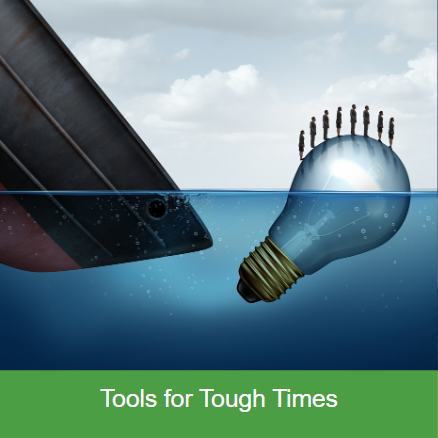 Tools for Tough Times
If you're experiencing sticker shock at the grocery store, or stressing out over climbing debt, we have tools and resources designed to provide some relief.

Cyber Safety Resource Center
The web offers a wealth of resources and entertainment for the whole family - but it's not without its risks! We've compiled resources on Password Security, ID Theft, Phishing, Keeping Kids Safe, and much more - all designed to help keep you and your family safe while you surf!
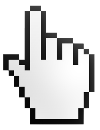 [Speaker Notes: Tools for Tough Times is all about saving money. There are coupons, deals of the day, access to Gas Buddy…how to find the cheapest gas in a zip code and sometimes very good coupons for Restaurant.com where you can get a $25.00 gift certificate to a local restaurant for 4 or 5 dollars. You just have to check it out regularly.

Cyber Safety Resource Center is all about keeping you and your family safe on the internet.]
Higher Ed EAP Resource Centers
Pet Help Resource Center
Nearly two-thirds of all U.S. households have a pet. We’ve compiled an online resource center that offers a centralized source for resources and help. It features links and articles on a variety of pet-related matters and you can even submit your pet questions.

Resilience Journey Center
The Resilience Journey is a highly acclaimed program designed to take you on an enlightening journey to discover your life purpose while learning about the five core components of resilience.  It includes more than 40 interactive exercises aimed at deepening your understanding of resilience and the role that it plays in your life, as well as how to strengthen and maintain that resilience.
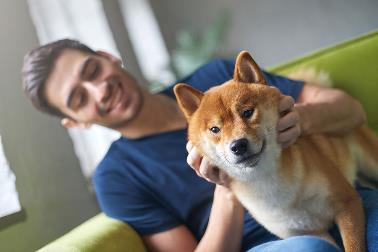 [Speaker Notes: Here’s a quick overview of some of the major features available: 
  •  COVID-19 pandemic resources
  •  Departments of Health links by state
  •  Tools for employees & managers working remotely
  •  Resources supporting at-home children, older adults & caregivers
  •  Help for financial stress & achieving financial stability
  •  Resources to address your emotional wellbeing and developing resilience
  •  Webinars and trainings
  •  Resources in Spanish
  •  Resources for Military personnel & their families]
Important!
Our Self-Help resources are best experienced with a modern browser such as:
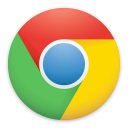 Google Chrome
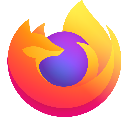 Mozilla Firefox
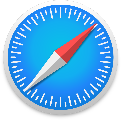 Safari
These browsers are continually maintained and receive updates from their support to ensure a safe, secure, and hassle free environment.
Older browsers such as Internet Explorer, while common are no longer supported by their developers and often lack up to date plugins and features. These gaps in support can lead to a less that optimal user experience.
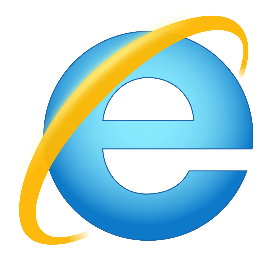 [Speaker Notes: Special Note:
Microsoft’s new Edge program while new has a few issues with reliability. It comes pre-installed on all Windows 10 machines but unfortunately there are two versions of this program and only one of the versions can be considered reliable. At the moment, it is not considered part of the reliable browsers but possibly in the future its issues will be worked out.]
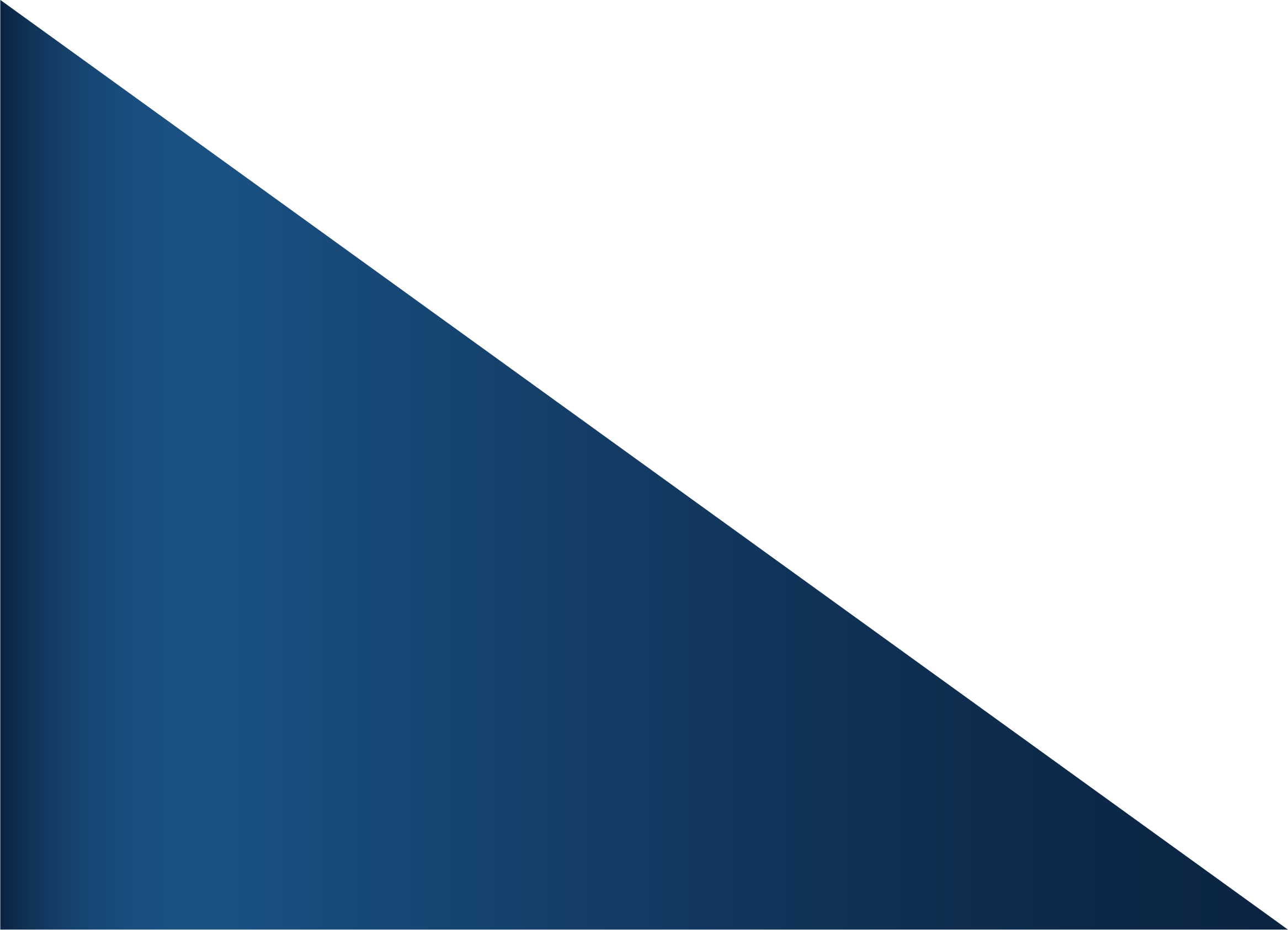 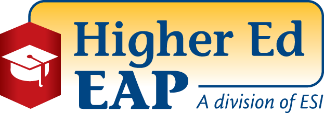 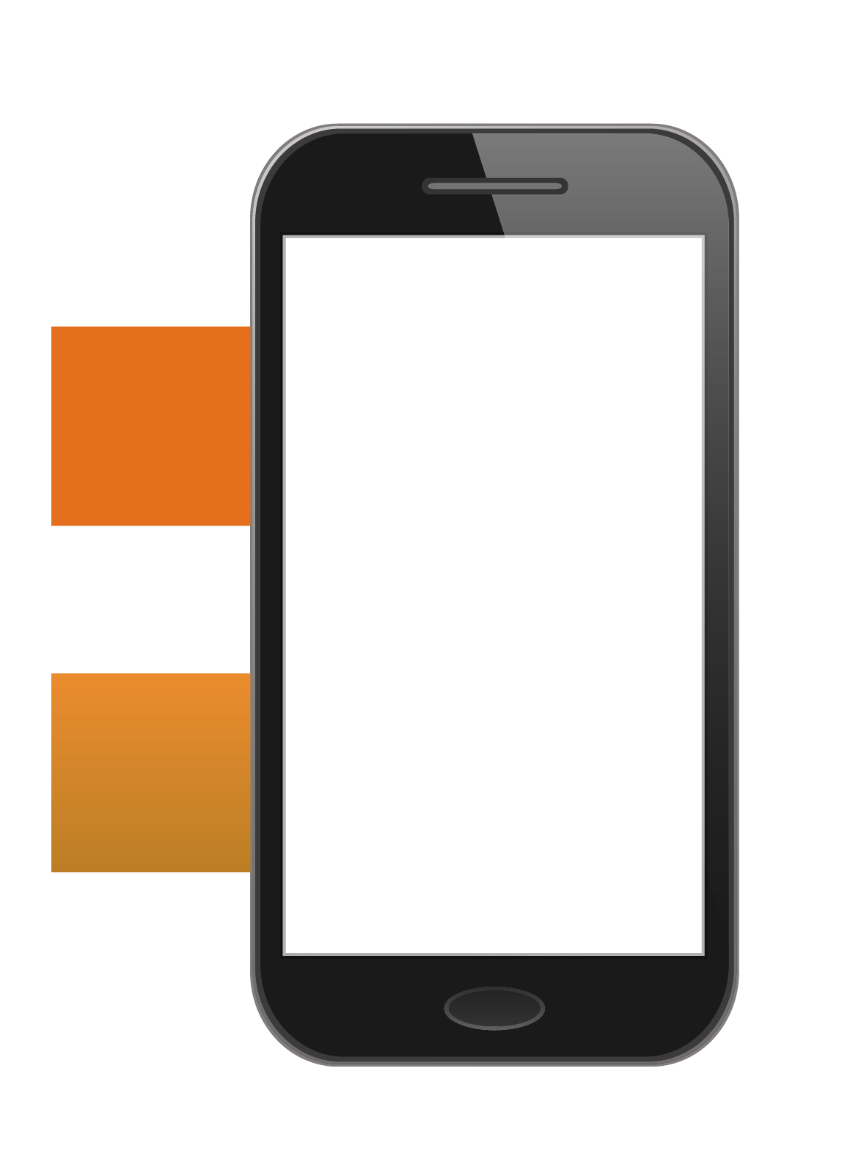 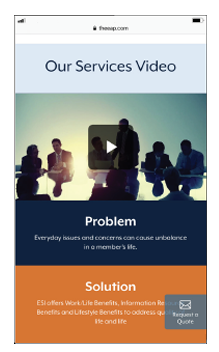 iPhone/Android App
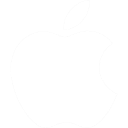 24/7 access

Same tools, benefits and resources

Download free for iOS and Android mobile devices
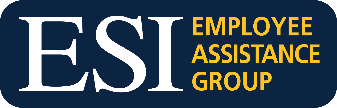 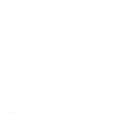 More Benefits, Better Results.
Download the app from the app store by searching

‘ESI EMPLOYEE ASSISTANCE’
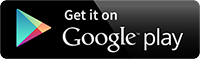 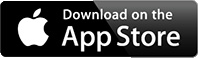 [Speaker Notes: You can access the website via your computer…and now it is also available via your mobile devices.  

24/7 access
Same tools, benefits and resources
Download free for iOS and Android mobile devices]
Visit the EAP Website!
www.HigherEdEAP.com
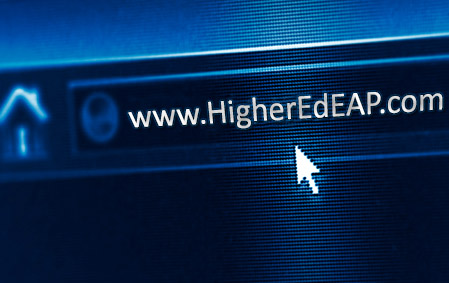 Learn About the EAP
Thousands of Resources

Download the EAP App
[Speaker Notes: And I encourage you to check out the web resources.  Just go to www.theEAP.com and log on.]
[Speaker Notes: With these next few slides I am going to walk you through how to set up your user name and password.

You will set up your own as will each family member.  They will just need to know where you work.]
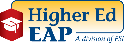 Higher Ed EAP Solutions:
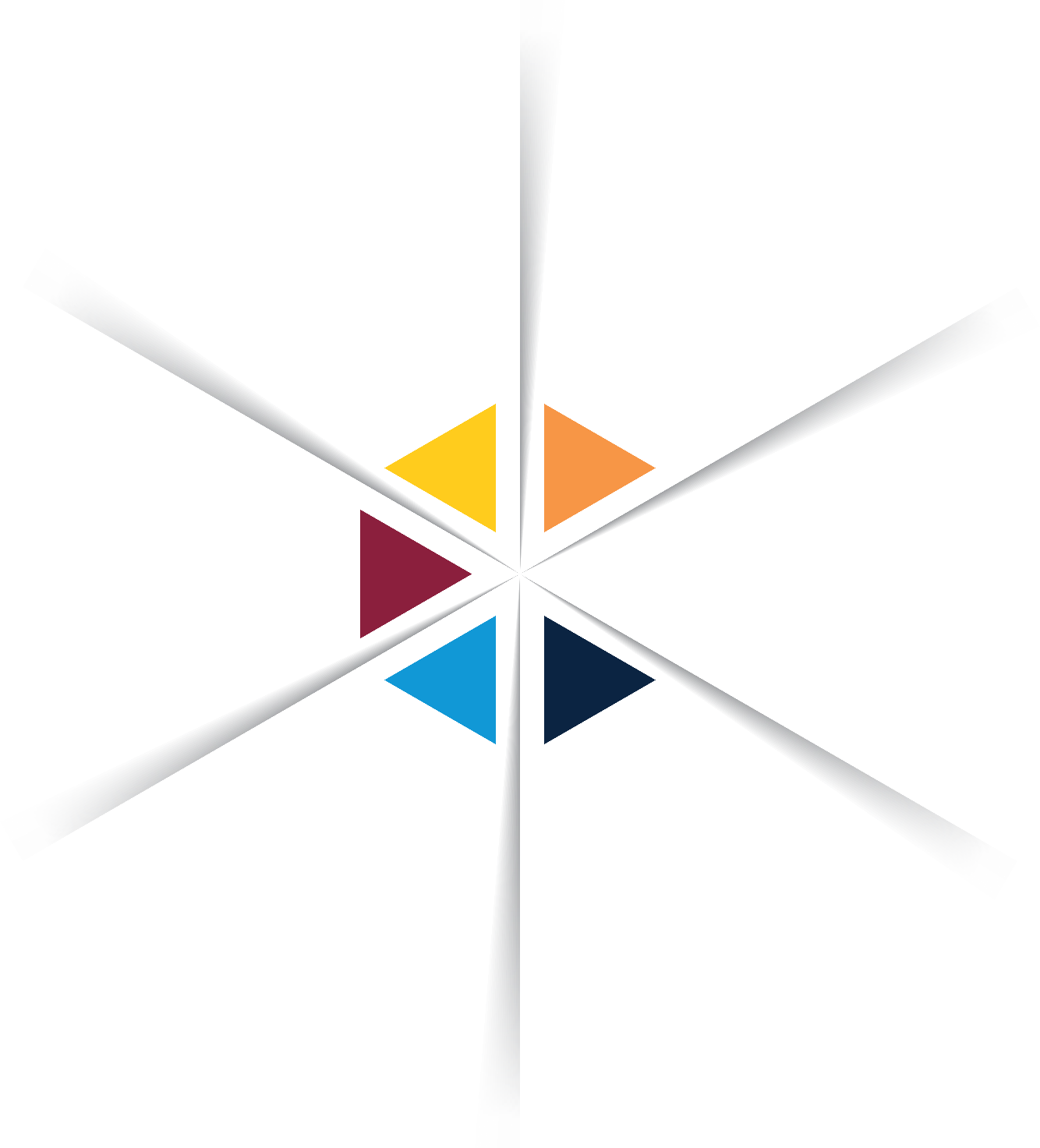 Ongoing Telephonic Counseling
Face-to-face Counseling
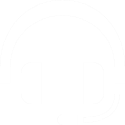 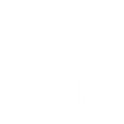 Work-Life Benefits
Self-Help Resources
Wellness and Lifestyle Benefits
Specialized Resource Centers
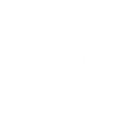 Legal, Financial/Debt Services, Child and Elder Care Benefits, Personal Assistant, Adoption and Special Needs
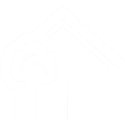 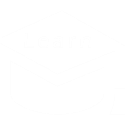 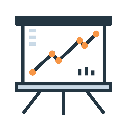 Personal and Professional Development Online Training Center
Peak Performance Coaching
[Speaker Notes: Agenda of what you are going to talk about
- 40,000 local, private practice counselors and work-life providers in our national network]
Let’s Recap
Assisting you with Life’s Problems and Distractions

Helping You Take Advantage of Life’s Opportunities

Call anytime 24/7/365 optimum time is 8am – 8pm

Employer-Provided Benefit

No Cost to You and Immediate Family Members

24/7/365 Access

Strictly Confidential

99% Overall Member Satisfaction Rate!
[Speaker Notes: Review the bullets.]
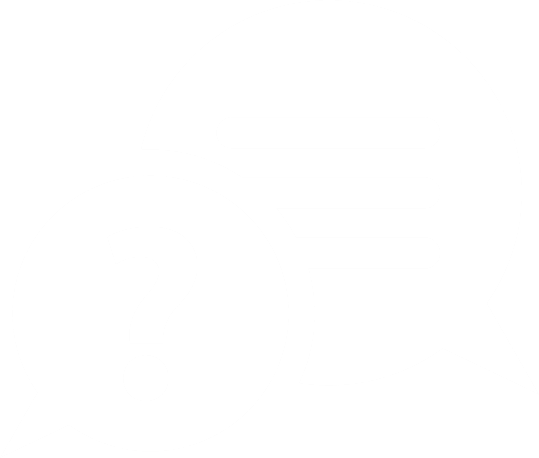 Questions & Discussion
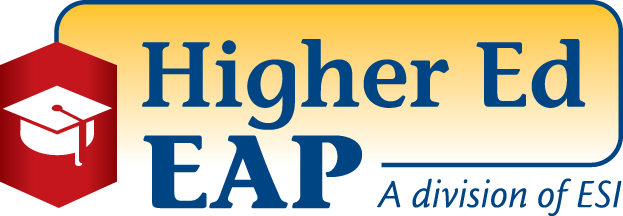 Supervisor Orientation
800-252-4555 | www.theEAP.com
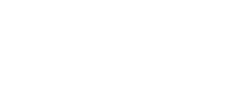 EAP Employer Services
HR Consultation
Voluntary and Suggested Referrals
Administrative Referral Program
On-Site Trauma Responses
Online Training Center & Coaching
DOT and Drug-Free Workplace Compliance and Management Training
Supervisor Resource Center
[Speaker Notes: We also provide services just for HR and supervisors.]
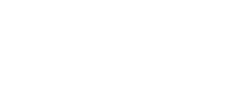 HR Consultation
Consultations are provided in virtually every critical area of human resource management

Supervisors and HR Managers have access to our Senior Counselors and Senior Professionals in Human Resources (SPHR) when complex employee issues arise
[Speaker Notes: Examples of HR consultations include policy questions, workplace conflicts, supervisor issues, etc.  You can contact our senior consultants during business hours to discuss organizational issues big or small.]
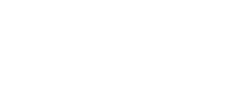 Voluntary and Suggested Referrals
Voluntary Referral
Regular employee communication results in high employee utilization of EAP services
Suggested Referral
Supervisors can be effective in suggesting a distressed or struggling employee contact the EAP
[Speaker Notes: Supervisors are in a position to detect when an employee is troubled and needs assistance.  In this case, you may want to suggest the EAP and have EAP materials on-hand to provide in the moment.  Employees may not remember that they have this resource, and it is an effective way to curtail a problem before it becomes a performance issue.  

You can contact our senior consultants during business hours to discuss employee issues.]
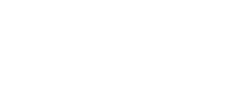 Administrative Referral Program
The Administrative Referral is a formal process to address policy violations  and unacceptable job performance.
When confronted with an employee performance problem, supervisors can consult with an EAP Clinical  Counselor and determine the best approach.  Options include Counseling, Coaching, and Training

More than half of referred employees return to full productivity
[Speaker Notes: When you have tried a variety of different strategies to address a performance issue, and the problem continues, a more formal referral to the EAP may be something to consider.  It is always best to first consult with your HR department and the EAP first, before making a formal referral to the EAP.]
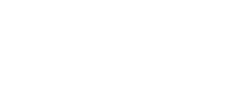 Administrative Referral
HR Teams up with EAP 

Geared to save valuable employees

Should be used in conjunction with a progressive discipline process

Employee must be physically and psychologically fit for duty
[Speaker Notes: HR contacts the EAP first to discuss the issues and determine the most appropriate response and the steps to address the problem.

The admin referral is geared toward an employee that you want to retain, but there may be some underlying issues that are contributing to their performance problem.

If you are planning to terminate an employee, you do not want to make a referral to the EAP.  Also, if an employee is not able to function, due to extreme bizarre behavior for example, again this would not be a referral to the EAP.  It may be a referral for a fitness for duty evaluation by a forensic psychiatrist.]
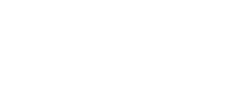 Types of Administrative Referrals
Absenteeism

Policy Violations

Negative Interpersonal Interactions and Relationships

Drug and Alcohol Policy Violations

Performance Issues that could be improved through Coaching and Training
[Speaker Notes: Absenteeism – such as  a pattern of unexcused, excessive absences.
Policy violation – such as inappropriate comments
Negative interpersonal interaction – such as “snapping” angrily at employees on a regular basis.  Interpersonal issues are considered a performance-related problem and should be addressed.]
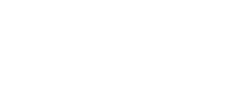 Administrative Referral Process
Call the EAP and consult with one of our Clinical Counselors or SPHRs prior to making the referral

Complete the Administrative Referral Information Sheet – HR access only-unless authorized by HR
Meet with Employee who signs the Authorization to Release Information
[Speaker Notes: It is important to discuss with the EAP consultant about the referral before you discuss it with the employee so that we can determine the best approach.

There are two documents that need to be completed.  The information sheet provides the EAP with the details as to the reasons for the referral.  Employees need to know why they are being referred before calling the EAP.

The employee needs to agree to sign the consent form, so that the EAP counselor can provide you with feedback.  The EAP will not provide confidential information about the employee’s situation, only whether s/he is following through or not.]
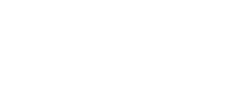 Risk of Liability
Need To Know
Information should only be shared with key individuals who must know about the issue
Limits
Avoid any attempt to diagnose the person’s problem in any written or verbal statements
Focus only on work performance
[Speaker Notes: In the interest of protecting the employee, we suggest that only the supervisor and HR be aware of the referral, and only one person be designated as the individual that receives feedback from the EAP.

It is also recommended that you avoid diagnosing (e.g. alcoholism, psychosis, etc.) or discussing their problems-- as that could cause legal issues.  The focus should be on what you observe and the work performance issues.

Never suggest an employee “needs counseling.” 

An employee can’t be terminated for not using the EAP.]
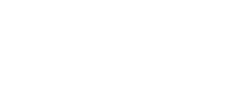 On-Site Trauma Responses
A trauma response counselor is available to address catastrophic workplace events

Intervention by trained staff lessens the risk of Post Traumatic Stress Disorder and hastens a return to full productivity
[Speaker Notes: Unfortunately sometimes traumatic events occur in the workplace- accidents, employee injury or death, robbery

When an event occurs call the counseling line as soon as possible.

Counselors can send materials immediately for distribution, discuss whether an onsite presence is needed, and if so when, and begin the process of connecting with a SP

Each situation is different as will be the level of response needed.]
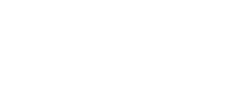 Online Training and Coaching
1,000+
400+
2,700+
900+
300+
2,700+
700+
[Speaker Notes: Certified Personal Financial Coaching Certified Financial Coaches help Members to address budgeting, credit, debt and money management issues. 
In recent studies, four out of five employees report significant financial stress and three out of five say that it affects their ability to focus while at work. Our Certified Financial Coaching helps Members to address budgeting, credit, debt and money management issues.  And because our Coaches are also Behavioral Health Clinicians, they are experienced in change management and in addressing the stress, family problems and mental/emotional issues that often accompany financial problems. 
 
The Certified Financial Coaching benefit has three core components: telephonic Financial Coaching provided by certified professionals, Financial Assessments and Financial Education. The Financial Education component includes more than 200 Personal Finance and Investing courses available online 24/7. 
Includes one-on-one telephonic coaching from Certified Coaches who also hold Masters or Ph.D. Behavioral Health Degrees. 
All courses include structured online trainings with scheduled telephonic coaching sessions to review key concepts of the trainings and implementation of skills.
Balancing Life at Work and at Home
Senior Counselors and SPHRs work with Members on making the most of family life while learning to succeed at work.

Resilience Coaching Senior Counselors and Wellness Coaches work with you to recognize your personal strengths and improve your resilience as you face life challenges.  Coaches will also direct you to specific ESI online trainings to assist in the coaching process.

Effective Communication Coaching Senior Counselors work with you in developing key communication skills, such as understanding the communication process, sending clear and consistent messages, and listening to understand. 

Home Purchase Coaching available 
Certified Financial Coaches help Members with the home buying process, credit and financing basics, and avoiding delinquency and foreclosure.

Certified Student Debt Coaching 
Certified Student Debt Coaches help Members to address issues around student loans, including Federal Student Loan types, repayment plans, deferment and forbearance, loan discharge and default, rehabilitation and consolidation. 
Yoga & Relaxation Coaching for BeginnersWellness Coaches assess Member needs, provide support and refer to the appropriate yoga, relaxation  or meditation training program. Coaching includes one-on-one telephonic coaching and support.

Workplace Conflict Coaching - (available July, 2018)
Senior Counselors and SPHRs guide Members on strategies to adopt interpersonal methods to resolve conflict.

Retirement Coaching 
Coaches help you navigate the practical,  emotional, and budgeting  aspects surrounding your retirement decisions.

Succeeding as a Supervisor Coaching  
Senior Counselors and SPHRs work with supervisors on key management concepts for achieving organizational goals and developing and empowering employees.]
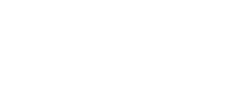 Why Is Training and Coaching So Important?
Employers that encourage employee training, coaching and development:
Improve overall performance of all participating employees
Sharpen individual skills
Increase engagement
Reduce turnover
Develop supervisors and managers
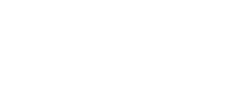 DOT and Drug-Free Workplace Compliance
To maintain DOT Safety Sensitive or a Drug-Free Workplace program, we offer complete training and support
The turn-key program contains all required elements:
Employer policies
Compliance procedures
Approved online video training
Optional web conference training
EAP consultants to assist with implementation
Employee and supervisor awareness communication
Reporting and recordkeeping
Links to EAP counseling resources and substance abuse professionals
[Speaker Notes: Connection to an external site- US Dept of Labor – first federally approved online DOT training

SPHR consultation

Provides information about who is required to have a DFW, information about how to build a policy.

Provides a DOT Drug/Alcohol Testing Employer Compliance Kit, checklists, tools, and worksheets to aid in development/implementation of policy

Documenting policy violations.]
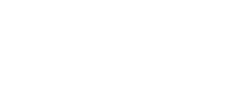 Supervisor Resource Center
Employee Engagement
Affordable Care Act Toolkit
FMLA Resource Center
Administrative Referral 
Crisis Management
Violence Prevention
Employment Practices
Newsletter Library
Recruiting, Hiring, Interviewing and Onboarding
Workplace Harassment Prevention
[Speaker Notes: Updated on a regular basis (do you have supervisor password)?

ACA Toolkit- info for businesses of all sizes and self-employed. Also information about Wellness Initiatives.

Connect to Government websites- US Dept of Labor

Violence prevention- article- PWV, and WV resources

Best practices

Archived newsletters- 2005-present]
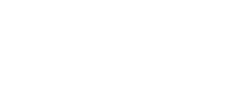 Mediation Service
Our Member organizations will receive a 15% discount on hourly services from a leading mediation and arbitration provider.
Some of the benefits of mediation services include:

Avoiding costly and prolonged litigation
Reducing employee turnover and replacement costs
Minimizing supervisor time managing disputes
[Speaker Notes: Optional]
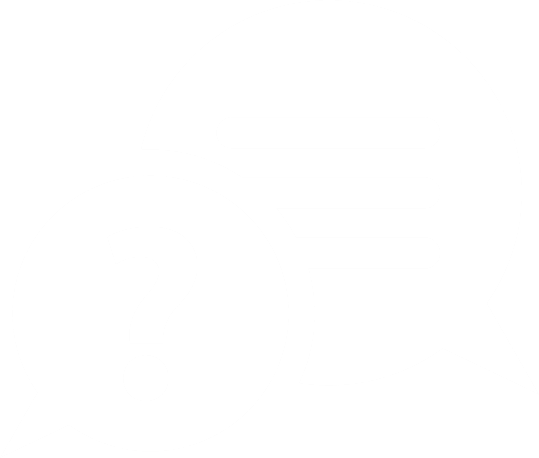 Questions & Discussion
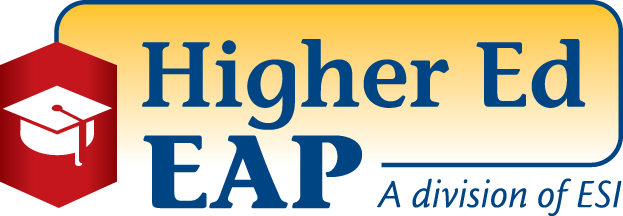 More Benefits for Employees
More Services for Management
Better Results than any other EAP.

 800-252-4555
  www.HigherEdEAP.com